МИНИСТЕРСТВО НАЦИОНАЛЬНОЙ ЭКОНОМИКИ РК
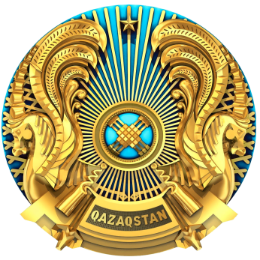 О предлагаемых подходах при разработке проекта нового Налогового кодекса в части налоговой политики
2023 г.
ПОСЛАНИЕ ГЛАВЫ ГОСУДАРСТВА НАРОДУ КАЗАХСТАНА
ПОСЛАНИЕ ГЛАВЫ ГОСУДАРСТВА НАРОДУ КАЗАХСТАНА от 1 сентября 2022 года «СПРАВЕДЛИВОЕ ГОСУДАРСТВО. ЕДИНАЯ НАЦИЯ. БЛАГОПОЛУЧНОЕ ОБЩЕСТВО»
«…
Третье. Устойчивый экономический рост напрямую зависит от понятной, предсказуемой налоговой политики. В целях перезагрузки фискального регулирования в 2023 году будет подготовлен новый Налоговый кодекс. Его наиболее проблемный блок – налоговое администрирование – должен быть полностью обновлен. Предстоит также обеспечить полную цифровизацию налогового контроля, исключив любое очное взаимодействие. Еще один приоритет – повышение эффективности налогового стимулирования. Для этого следует перейти к дифференцированным налоговым ставкам в разных секторах экономики. Нужно внедрить механизмы снижения или освобождения от корпоративного подоходного налога с прибыли, направленной на технологическую модернизацию и научные разработки. Потребуется упростить специальные налоговые режимы с тем, чтобы минимизировать соблазны для уклонения от уплаты налогов. В новом кодексе следует предусмотреть недопущение намеренного дробления организаций с целью снижения налоговой нагрузки. Для развития цивилизованной торговли предстоит расширить применение розничного налога с адекватными ставками и простыми процедурами. В рамках налоговой реформы важно рассмотреть возможность введения так называемого «налога на роскошь». Он будет взиматься при приобретении дорогостоящих объектов недвижимости, транспортных средств и не затронет средний класс.
...»
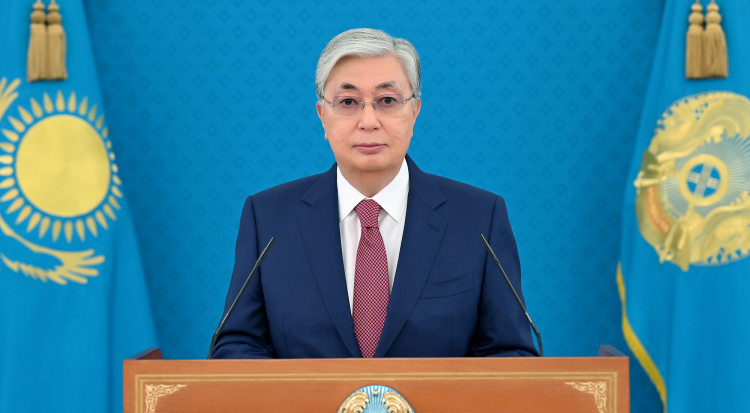 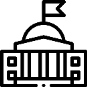 1
СРАВНИТЕЛЬНЫЙ АНАЛИЗ ДОХОДОВ К ВВП
Доходы консолидированного бюджета% к ВВП за 2021 г*.
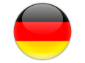 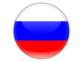 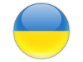 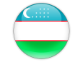 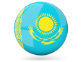 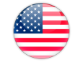 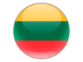 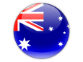 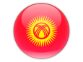 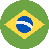 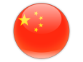 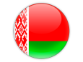 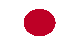 *По оценке МВФ
2
СРАВНИТЕЛЬНЫЙ АНАЛИЗ СТАВОК ОСНОВНЫХ НАЛОГОВ
ОСНОВНЫЕ ПОДХОДЫ
Первый подход – увеличение собираемости налогов


Второй подход – перенос нагрузки на более высокодоходные отрасли и усиление отдачи от богатых слоев населения


Третий подход – соответствие международной практике и учет международых обязательств Казахстана
4
4
ПОНЯТНАЯ И ПРЕДСКАЗУЕМАЯ НАЛОГОВАЯ ПОЛИТИКА
ПРЕДЛОЖЕНИЕ
ПРИМЕЧАНИЕ
Предсказуемость налоговой политики
Утверждение Концепции налоговой политики до 2030 года:
включение всех планируемых изменений
Понятное налоговое законодательство
Усиление Методического совета при МНЭ (возможное переименование на Консультационный совет – КС 2.0) для единого толкования спорных норм
Новый Налоговый кодекс без отдельного Закона о введении в действие
Изменения в структуре текста Налогового кодекса, сокращение ссылок и т.д.
5
5
ДИФФЕРЕНЦИАЦИЯ СТАВОК НАЛОГОВ
ПРЕДЛОЖЕНИЕ
ПРИМЕЧАНИЕ
Ставка НДС в Казахстане ниже, чем в среднем по СНГ (17%) и ОЭСР (19,3%) и одна из самых в мире (12%)
Ставки НДС в России, Беларуси и Армении – 20%, в Кыргызстане – 12%, в Узбекистане – 15%, Дании и Норвегии – 25%, в Испании, Латвии, Литве и Нидерландах – 21%, во Франции – 19,6%, в Германии – 19%, в Азербайджане и Грузии – 18% 
Дифференцированные ставки требуют ведения раздельного налогового учета
Рассмотрение вопроса:
дифференциации ставки НДС 
либо 
уменьшения суммы НДС к уплате (по аналогии с НДС (-70%) для СХТП) по приоритетным отраслям экономики
Ставки налога на прибыль в мире: 
США – до 40%, Франция – 38%, Япония – 33%, Германия – 30%, Норвегия – 27%, Канада - 26%, Финляндия – 20%. Ставки КПН в странах ЕАЭС: России – 20%, Белоруссии – 18%, Кыргызстане – 10%, Армении – 20%
ставки КПН в Узбекистане в зависимости от отрасли cоставляет с 12% до 22%. В Норвегии для нефтедобывающих компаний есть специальный налог в размере 50% от прибыли, в Великобритании есть дополнительный налог на нефть и газ в размере 32%, в Китае есть специальный налог на прибыль от добычи нефти от 20% до 40%
Дифференциация ставки КПН в зависимости от отрасли экономики:
возможное повышение ставок для сырьевого и финансового секторов
6
МЕХАНИЗМЫ СНИЖЕНИЯ ИЛИ ОСВОБОЖДЕНИЯ ОТ КПН С ПРИБЫЛИ, НАПРАВЛЕННОЙ НА ТЕХНОЛОГИЧЕСКУЮ МОДЕРНИЗАЦИЮ И НАУЧНЫЕ РАЗРАБОТКИ
ПРЕДЛОЖЕНИЕ
ПРИМЕЧАНИЕ
Расширение применения действующих льготных норм

распространение нормы по освобождению от КПН при реинвестировании прибыли в производство не только на субъекты малого бизнеса, но и на средний бизнес в обрабатывающей промышленности



применение льготы в виде вычетов в 1,5-кратном размере от расходов на создание научных центров
с 1 января 2022 года действует норма о том, что если субъекты малого бизнеса в сфере обрабатывающей промышленности будут направлять свои чистые доходы на реинвестирование в новые основные фонды, то такие доходы не будут облагаться КПН

согласно действующему Налоговому кодексу расходы на финансирование НИОКР относятся на вычеты в 1,5-кратном размере
7
УПРОЩЕНИЕ СПЕЦИАЛЬНЫХ НАЛОГОВЫХ РЕЖИМОВ
ПРЕДЛОЖЕНИЕ
ОБОСНОВАНИЕ
Множество СНР, ставок, правил, ограничений видов деятельности создает сложности для выбора и применения режимов налогоплательщиками
Объединение режимов со схожими условиями (к примеру, патент и СНР с использованием мобильного приложения)
Упразднение невостребованных режимов (к примеру, режим фиксированного вычета)
Пересмотр условий применений режимов с учетом данных фактического применения (количество работников, максимальный оборот)
8
НАЛОГООБЛОЖЕНИЕ ПРЕДМЕТОВ РОСКОШИ
ОБОСНОВАНИЕ
ПРЕДЛОЖЕНИЕ
Увеличение ставок налога на транспортные средства на яхты, частные самолеты 


Повышенное налогообложение автомобилей со стоимостью свыше 50 млн. тенге


Повышенное налогообложение при наличии у физического лица более 3 квартир (домов), земельных участков (в увязке с площадью имущества и участков)

Дополнительный акциз на дорогостоящие алкогольную и табачную продукцию
Яхты, частные самолеты имеются у ограниченного круга лиц (490 яхт в собственности у ФЛ, 176 – у ЮЛ; 248 самолетов  в собственности у ФЛ, 665 – у ЮЛ)

В международной практике широко применяется повышенное налогообложение дорогих автомобилей

Более состоятельные граждане имеют по несколько объектов


Стоимость некоторых алкогольных продуктов за единицу доходит до 5-6 млн. тенге, при этом доля акциза в ней незначительная (300-700 тенге)
9
ДОПОЛНИТЕЛЬНЫЕ ВОПРОСЫ, КОТОРЫЕ НАХОДЯТСЯ В РАБОТЕ
Повышение эффективности налоговых льгот
Пересмотр налогообложения физических лиц
Полноценная система вычетов по ИПН
Гармонизация ставок акцизов на сигареты в рамках ЕАЭС
Снижение налоговой нагрузки для малорентабельных новых проектов по добыче твердых полезных ископаемых в обмен на создание рабочих мест, строительство перерабатывающих мощностей, выполнение соцобязательств месторождений
10